Figure 1. Derivation of the firm's supply curve
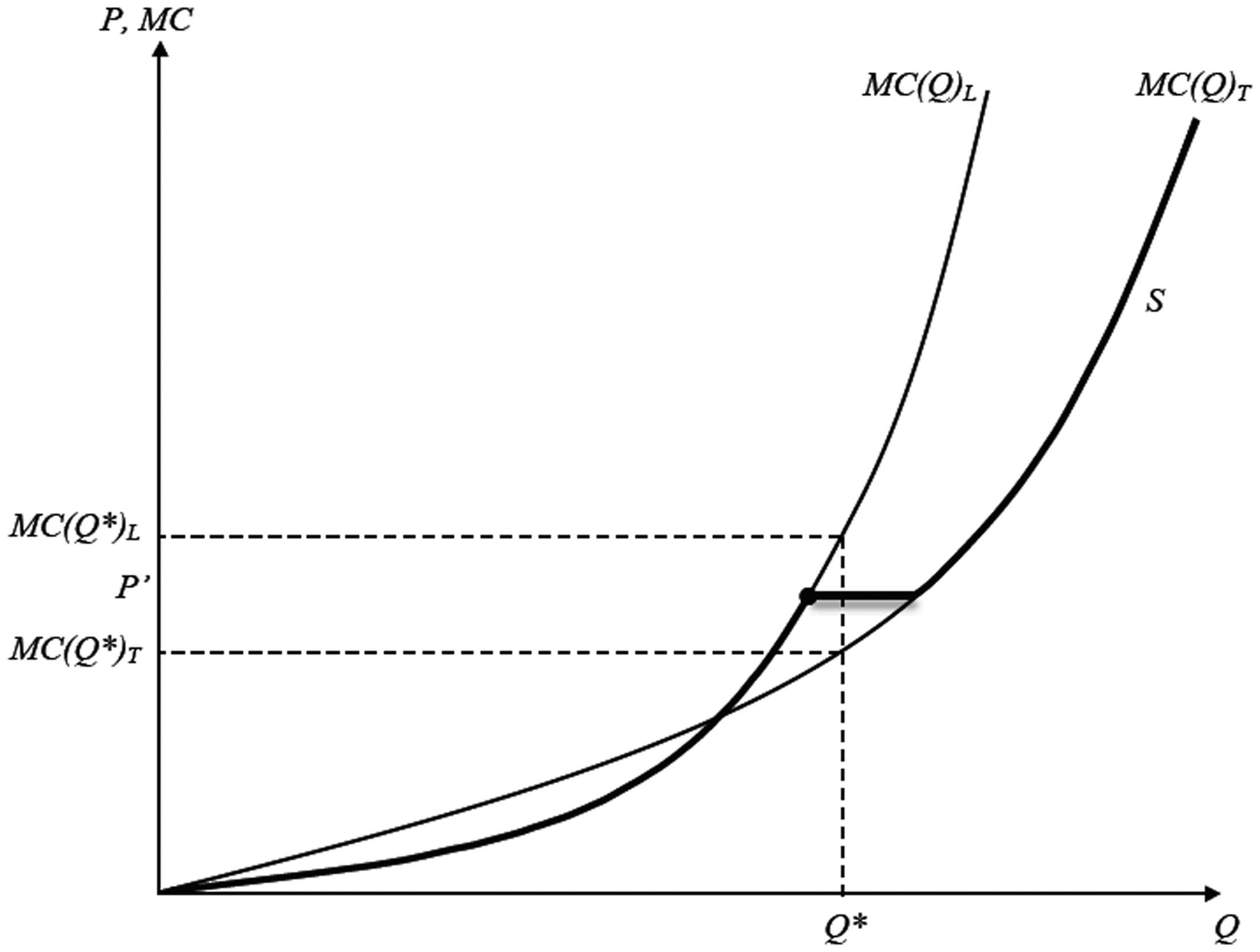 Ind Corp Change, Volume 24, Issue 4, August 2015, Pages 819–836, https://doi.org/10.1093/icc/dtv026
The content of this slide may be subject to copyright: please see the slide notes for details.
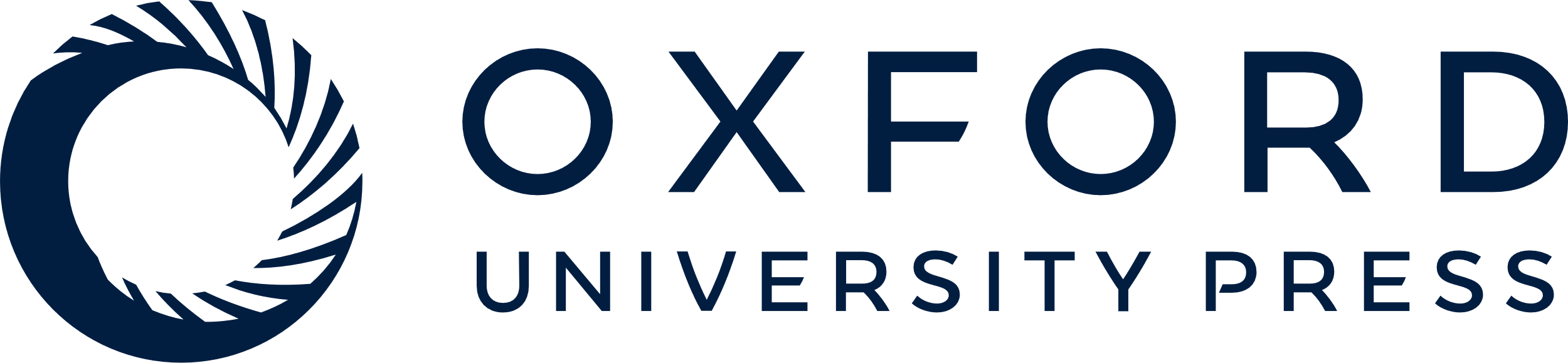 [Speaker Notes: Figure 1. Derivation of the firm's supply curve


Unless provided in the caption above, the following copyright applies to the content of this slide: © The Author 2015. Published by Oxford University Press on behalf of Associazione ICC. All rights reserved.]